CPSA4 Corners Initiative2018
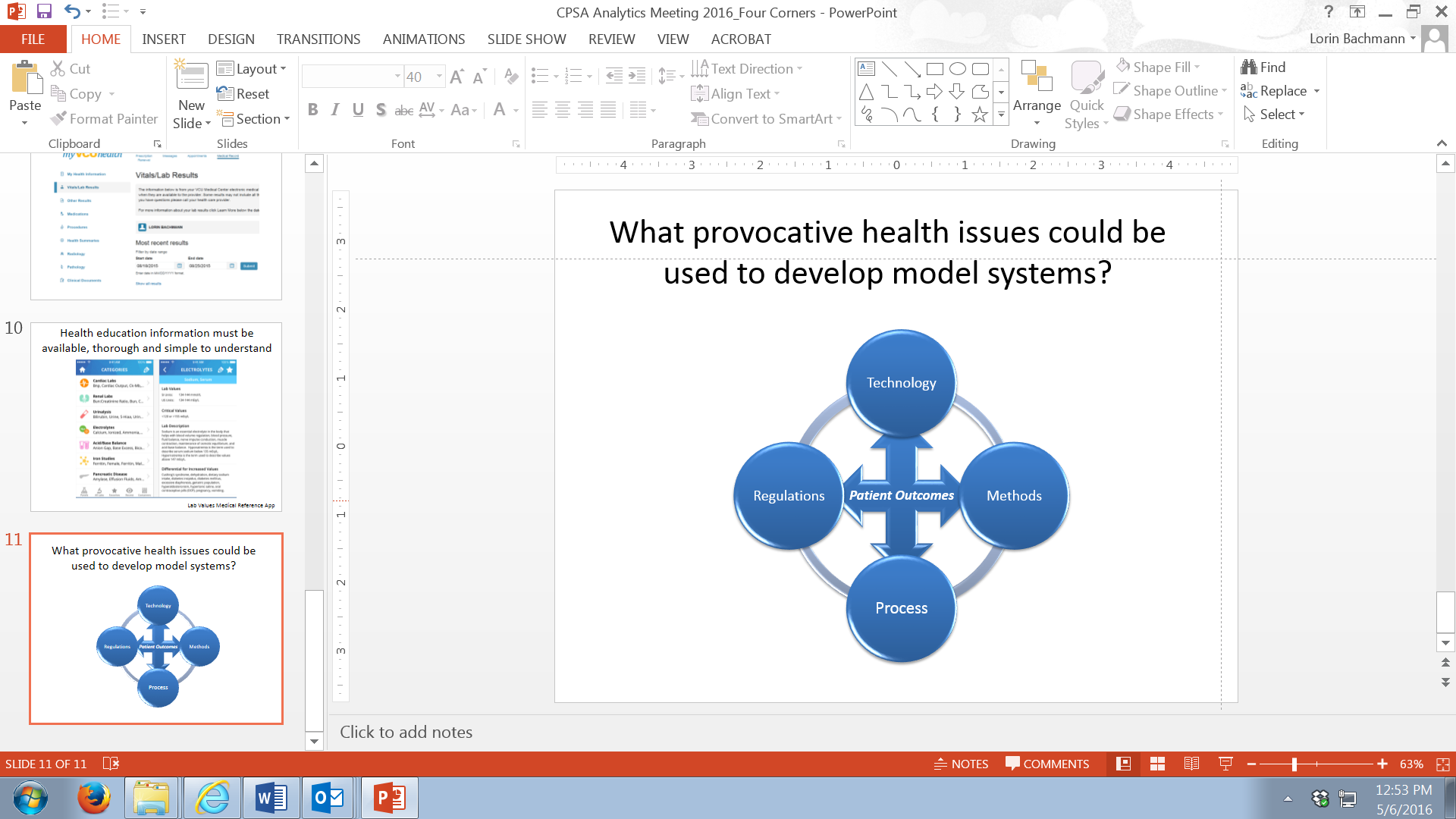 Through collaborative scientific discourse, develop integrated processes to guide development of cutting-edge technology and drive its translation directly into the clinic or home to improve personal health and wellbeing
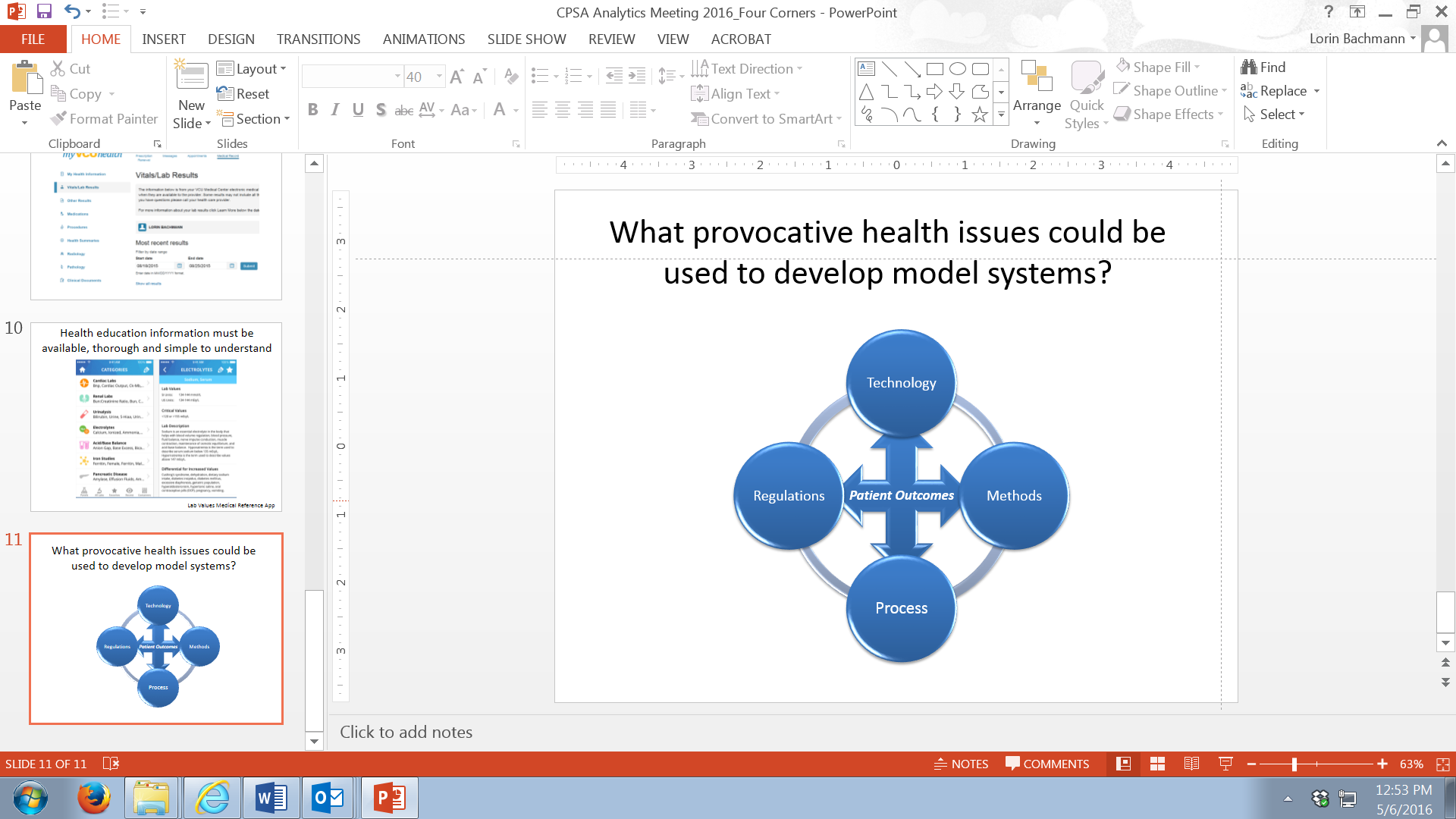 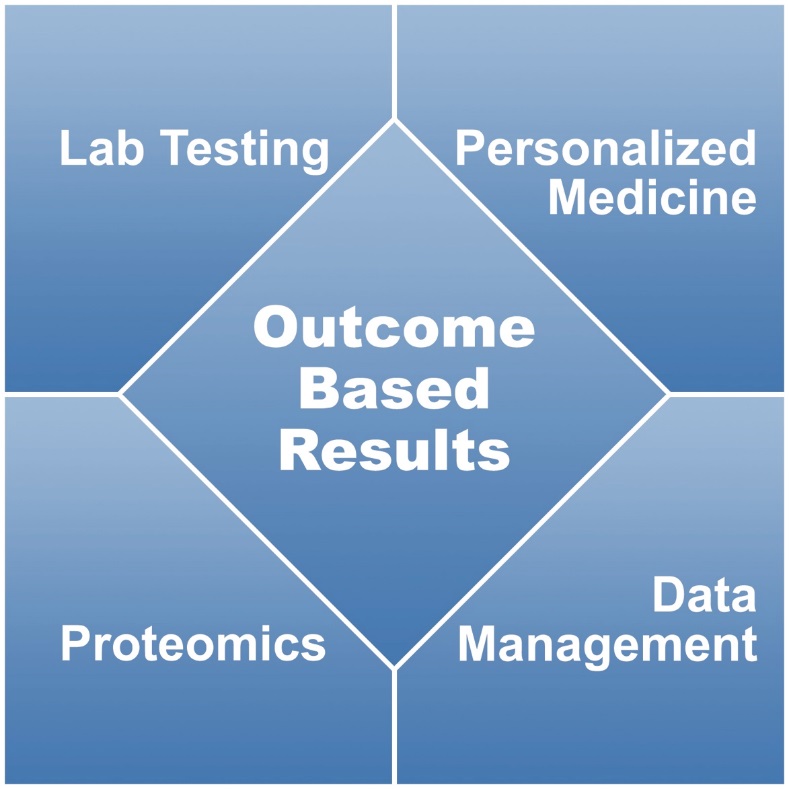 Stakeholders in Healthcare
Pharma/Researchers
Laboratories
Physicians
Patients
Insurers
Government
Evolving Themes/CPSA
Personalized Medicine
Biomarker profiling, advanced diagnostics 
Development of more effective therapies
Preventative Healthcare
Longitudinal studies 
Early detection and intervention
Wellness programs
Patient Empowerment
Access to health information
Informed choices
Convergence Point
Biomarker Data to Support Early Drug Development (NIH/Public Databases, Company Databases)
Clinical Outcomes and Safety Data (Transcelerate/BioCelerate)
Data to drive Physician Practice Guidelines  (Meta-analyses and Evidence-Based Reviews)
Patient Access to Health Data (Credible data sources)
Data to Support Reimbursement Policies (Meta-analyses and Evidence-Based Reviews)
Data Aggregation
Stakeholder decisions are almost always based on use of aggregated data
Data Aggregation
Population Models aggregate clinical chemistry test results from multiple labs from multiple countries
Data management groups charged with aggregating need result and normal range

Statisticians need to work with the jumble to normalize and then extract statistical differences
Different labs use different analyzers

May have different normal ranges

Identical tests in different labs known to give different results

Data formats will differ
Data Aggregation
Transcelerate* is looking to create ‘data lakes’ with de-identified study data
What if they were to try it with PD-L1 data?

At least 4 tests with different antibody detection reagents

Comparative assessments show they are not equal
Data Lake
*Pharma consortia for improved drug development
How can standardization can be accomplished within Pharma?
STEP 1: Identify key stakeholders
How can standardization can be accomplished within Pharma?
STEP 2: Organize an independent standardization oversight committee
Define the measurand
Define mandatory characteristics of the primary reference material and it’s value assignment
Define analytical performance requirements of the reference method
Agree on the reference method procedure
Identify a network of independent laboratories performing the reference method
Develop a common secondary reference material or human sample panel (value assignments traceable to common to the primary reference material) and reference method
Implement routine survellaince of calibration traceability